Swedish public pension funds as shareholders
Naufal Alimov
Economist,  Pellervo Economic Research PTT

Affiliated Researcher,
Hanken Center for Corporate Governance
Le Mans, the 20th of March, 2018
Hanken Svenska handelshögskolan / Hanken School of Economics www.hanken.fi
Presentation outline
Research background;
Features of Swedish Pension System;
Research questions;
Summary of results (Papers 1-4)
Conclusions.
Hanken Svenska handelshögskolan / Hanken School of Economics www.hanken.fi
Corporate governance
Corporate governance aims at enhancing value maximization by matching scarce managerial talent with scarce capital resources.
Hanken Svenska handelshögskolan / Hanken School of Economics www.hanken.fi
Agency problem
Management of companies may act for their own interest at the expense of shareholders (Adam Smith , 1776)

1.  Imperfect information.
2.  Conflict o interests between managers and      shareholders.
Hanken Svenska handelshögskolan / Hanken School of Economics www.hanken.fi
Increasing importance of institutional investors in capital markets
Total Assets by type of 
Institutional investors, OECD (US $ billions)
Source: OECD Global Pension Statistics, Global Insurance Statistics and Institutional Investors databases, and  OECD staff estimates. (2014)
Hanken Svenska handelshögskolan / Hanken School of Economics www.hanken.fi
Share ownership &corporate governance
Are pension funds effective in improving corporate governance of firms in which they have ownership?

Can they alleviate agency problem between shareholders and managers?
Hanken Svenska handelshögskolan / Hanken School of Economics www.hanken.fi
Active role in corporate governance: Advantages
managed by professionals, who can better utilize information than laymen investors; 

the cost of management is lower, as they can exploit economies of scale; 

 they have an interest in ensuring better protection of minority shareholder rights, while their actions are constantly under public scrutiny.
Hanken Svenska handelshögskolan / Hanken School of Economics www.hanken.fi
Beneficiaries:
Principals
Taxpayers
Principals
(1)
(3)
Asset managers:
Agents
Government: Agent
Asset managers:
Principals
Government:
Principal
(2)
Company managers:
Agents
Active role in corporate governance: Obstacles
Multilayer agency problem associated with institutional monitoring:
Hanken Svenska handelshögskolan / Hanken School of Economics www.hanken.fi
[Speaker Notes: However, a multilayer agency problem is created when asset managers are expected to monitor company managers 
An agency problem will exist between (1) beneficiaries and asset managers, and in the next step (2) between asset managers and managers of the firms in which the fund is invested. Conflicts of interest may arise in both links of the chain. Beneficiaries want the long-term value of their funds to be maximised (taking risk appropriately into account). Asset managers are concerned with their reputation (Chevalier & Elison, 1999), which may make them overly risk-averse. In addition, if asset managers are evaluated against predetermined benchmarks on a short-term basis, they may opt for short-term investments. Company managers, in the last link of the chain, may be tempted to expropriate company resources if they are not properly monitored. 
The problem becomes even more complicated when the government is the intermediary between beneficiaries and asset managers, as shown on the right hand side (3) of Figue-1 (this is especially the case with public pension funds).  Here, the government is the agent of the beneficiaries to the extent that they are taxpayers, but also of other taxpayers. At the same time the government is the asset managers’ principal. Government representatives employed to monitor asset managers are concerned with their career prospects (Lakonishok et al., 1992), and political considerations will therefore play a substantial role. In some cases, there may be a conflict of interest between fund beneficiaries and taxpayers in general.
Different types of institutional investors are subject to intrinsic agency problems to various degrees. Thus, the layers of agency problems are more complex for public pension funds than for private activist hedge funds or private equity funds. It is therefore erroneous to expect different types of institutional investors in governance of firms to exercise a homogeneous role (Berglund & Alimov, 2015).
Localization decision of an investment could produce this type of a conflict. Beneficiaries as shareholders could benefit from a liberal subsidy provided by the state while taxpayers in general, who will pay the bill, would lose.]
Possible solution
Can competition between asset managers stimulate better management of the funds, also through active corporate governance involvement?

Are there evidences for stimulation of competition for that objective?
Hanken Svenska handelshögskolan / Hanken School of Economics www.hanken.fi
Swedish pension system
Sweden has provided us with a unique setting in the pension reform (Giannetti & Laeven, 2009; Severinson & Stewart, 2012). 

Several pension funds (AP funds were created)
the same starting point
the same mandates
pension funds to compete
Hanken Svenska handelshögskolan / Hanken School of Economics www.hanken.fi
Swedish pension system as background
Fixed pension contributions
Notional accounts
Premium accounts
AP-1 buffer fund
AP-2
buffer fund
AP-3 buffer fund
AP-4 buffer fund
Premium funds
AP-6
AP-7: Default premium fund
C  A P  I  T  A  L       M  A  R  K  E  T
Varied pension benefits
Hanken Svenska handelshögskolan / Hanken School of Economics www.hanken.fi
[Speaker Notes: During their working life individuals make contributions to “notional accounts” (the source for income pension) at a rate of 16%, and premium accounts (the source for premium pension) at a rate of 2.5% (See Figure 2). On retirement, they start obtaining accrued benefits from both sources. 
Contributions to notional accounts are continuously accumulated in four buffer funds (AP-1, AP-2, AP-3, and AP-4). AP-6 is an “evergreen” buffer fund (inherited from the former pension system), with no money going in or out for the purpose of pension benefits. Buffer funds are also allowed to invest in the capital markets.  More than one buffer fund was established in the system, to stimulate competition between pension funds, reduce their market impact, diversify managerial risk, and prevent political influence (Björkmo & Lundbergh, 2010). 
Individuals are allowed to manage their contributions into the premium pension part and allocate their money to up to 5 funds (premium pension funds) accredited by the Premium Pension Authority. Premium pension funds, in turn, invest money in the capital markets. There are now more than 800 pension funds within the Swedish premium pension system. When not managed actively, premium pension money is directed to a government-managed default AP-7 fund.
Income pension
The Swedish income pension system is often called a Notional Defined Contribution system, and has the following features:
Pension rights are collected in “notional accounts” throughout individuals’ working life with a defined contribution rate of 16%.
Pension rights in “notional accounts” are adjusted annually according to the average income index. 
On retirement, pensions are calculated in accordance with life expectancy.
Flexible retirement is allowed, but those who retire earlier automatically receive fewer benefits.
There is a residence-based guarantee pension for low income retirees.
Funds in “notional accounts” are directed towards AP 1-4 funds in equal amounts. Pension benefits are paid out from AP 1-4 funds. If total liabilities exceed total pension contributions, then an automated balancing mechanism is triggered, and “notional accounts” are adjusted upwards less than country’s average wage growth.
Thus, the main objective of buffer funds (AP-1, AP-2, AP-3, and AP-4) is to stabilise the system, when differences arise between fixed pension contributions and benefits (which vary depending on demographic factors such as life expectancy and individuals’ age of retirement).   The buffer funds allocate resources in the capital markets. 
Governance and management of AP buffer funds is based on the Swedish National Pension Insurance Funds Act (SFS 2000:192).  Boards of Directors of AP buffer funds are appointed by the government. They consist of nine members (including two representatives nominated by organisations representing employee interests, and another two representing employer interests).
As stated in the act, AP funds should manage their funds to achieve the highest possible return at the lowest possible risk in the best interest of the retirement pension insurance.
The system is therefore still formally pay-as-you-go]
Swedish Pension system
AP-1 buffer fund
P
u
b 
l 
i
c    

p 
e
n 
s
i 
o 
n    

f.
Notional accounts
AP-2
buffer fund
16%
AP-3 buffer fund
Wage income of individuals
AP-4 buffer fund
2.5%
Premium accounts
AP-6 buffer fund
Premium fund
Premium fund
Premium fund
AP-7: Default Premium fund
…………
Hanken Svenska handelshögskolan / Hanken School of Economics www.hanken.fi
Swedish pension system
Multiple AP fund arguments:
To enable competition to achieve a downward pressure on costs and to improve results;
To reduce such market impact that could impede efficient fund management and disturb the functioning of the market;
To diversify management risks;
To reduce the risk of possible political influence on the governance of Swedish enterprises.

* Malin Björkmo and Stefan Lundbergh, ”Rotman International Journal of Pension Management”, Vol 3 , 2010
Hanken Svenska handelshögskolan / Hanken School of Economics www.hanken.fi
Investment rules for AP  Funds
AP1-AP4:

Invest not less than 30% in debt instruments with low credit and liquidity risk.
Each fund may hold not more than 10% of voting rights of each listed company.
Maximum 5 % of funds assets may be invested unlisted companies.
At least 10 % of a fund's assets are to be managed by external management.
maximum 40% of each fund assets may be exposed to currency risk.
Holdings of each buffer fund in Sweden listed companies should not exceed 2% of Swedish stock market value.

AP-7 is deemed to manage assets for the benefit of savers, and hold shares with no more than 5% of voting rights in single company
Hanken Svenska handelshögskolan / Hanken School of Economics www.hanken.fi
AP buffer funds
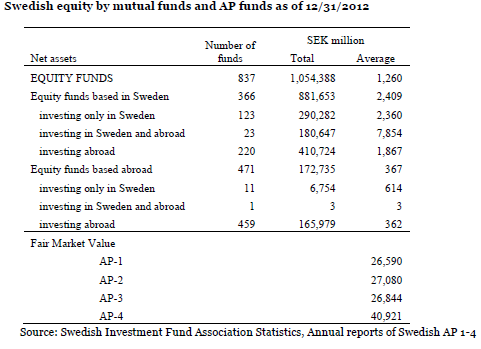 Hanken Svenska handelshögskolan / Hanken School of Economics www.hanken.fi
AP fund ownership
Hanken Svenska handelshögskolan / Hanken School of Economics www.hanken.fi
Research question
Are institutional investors (pension funds) active in corporate governance within competitive environment?	
Is Swedish pension fund ownership related to:
market valuation of firms (Paper-1);
changes in quality of corporate governance (Paper-2);
impact vs. exit for underperforming firms (Paper-3).

Given the competitive framework, do AP funds have similarity in their portfolios, as well as timing of purchases and sales  of domestic equity.  (Paper-4)
Hanken Svenska handelshögskolan / Hanken School of Economics www.hanken.fi
Data
Papers 1-3:
Nonfinancial 193 companies, out of which 10 delisted, and 40 merged;
Period: 2001-2011, annual and quarterly data;
Listed in Stockholm stock exchange as of 2001;
SIS- Ägarservice AB, Thomson Reuters ownership data;
Hanken Svenska handelshögskolan / Hanken School of Economics www.hanken.fi
Market valuation of firms and public pension fund ownership
Hanken Svenska handelshögskolan / Hanken School of Economics www.hanken.fi
Paper-1: Market/Book -public pension fund ownership
Previous findings: 
The role of institutional owners in governance of firms 
Evidence in the US and UK : Smith (1996), Wahal   (1996); Parrino et. al (2003), Faccio & Lasfer (2001), 
    Cornett et. al (2007); Bhattacharya & Graham (2007) is not conslusive; 

Pension funds - Iglesias-Paulu (2000),  
     Giannetti & Laeven (2009) (positive impact for Sweden);
Hanken Svenska handelshögskolan / Hanken School of Economics www.hanken.fi
Paper-1: Market/Book -public pension fund ownership
Public pension fund ownership T
Market/book T
Δ (T) Market/book
Δ (T+1) Public pension fund ownership T
Δ (T+1) Market/book
Δ (T) Public pension fund ownership T
N o     r e l a t i o n
Hanken Svenska handelshögskolan / Hanken School of Economics www.hanken.fi
Paper-1 Results
Hanken Svenska handelshögskolan / Hanken School of Economics www.hanken.fi
Paper-1 Results
Hanken Svenska handelshögskolan / Hanken School of Economics www.hanken.fi
Paper-1 Results
Hanken Svenska handelshögskolan / Hanken School of Economics www.hanken.fi
Paper-1: Market/Book -public pension fund ownershipConclusion
There is a positive relation between market valuation of firms and public pension fund ownership due to selection phenomena:

		Public pension funds investing heavily into firms with high market to book
Hanken Svenska handelshögskolan / Hanken School of Economics www.hanken.fi
Corporate governance by Swedish public pension funds
Hanken Svenska handelshögskolan / Hanken School of Economics www.hanken.fi
Paper-2: Public pension funds and quality of corporate governance
AP fund own view of their CG impact
“….In view of this, an important component of Första AP-fonden’s management model is to be an active owner... 

“…safeguard the best interests of shareholders and individual companies; take into account the unique circumstances and needs of each individual company; exercise the rights and obligations of its ownership role in a responsible and sustainable manner; ...". (AP-4, 2013)

"The Second AP Fund emphasizes the importance of increasing the percentage of women on the boards of quoted companies..... achieving a better balance in the way boards are composed in terms of gender, age, background, experience and competence". (AP-2, 2010)
Hanken Svenska handelshögskolan / Hanken School of Economics www.hanken.fi
Paper-2: Public pension funds and quality of corporate governance
Hanken Svenska handelshögskolan / Hanken School of Economics www.hanken.fi
[Speaker Notes: When active CEOs are sitting on board of directors, they are more likely to be involved in the 
selection of new board members. 
Directors are less aggressive monitors when CEOs are involved in the selection process. 
firms are less likely to select independent and more gray directors (those who have some connections to company) when CEOs participate in the selection. 
CEOs are likely to influence their own compensation schemes when sitting on board of directors.  

Foreign directors may provide additional expertise not available to domestic directors. 

Swedish Code of Corporate Governance (2010) states that majority of directors appointed by annual shareholder meetings are to be independent of company and its executive management.]
Paper-2: Research question
Did Swedish AP funds contribute to good corporate governance practices at companies?

Good corporate (CG recommendations ) governance is related to :

Diverse boards (Fondas & Sassalos, 2000; Adams & Ferreira, 2009; Ruigrok et al, 2007;  Carter et. al 2010; Conger & Lawler, 2001; Ferreira, 2010):
Female, foreigners directors, age range among directors

High proportion of independent members on boards (Rosenstein and Wyatt ,1990, 1997) ;
Active CEOs not being members of boards (Shivdasani & Yermack ,1999) ;
Low wedge between cash flow and voting rights (Lauterbach & Pajuste, 2013) ;
Hanken Svenska handelshögskolan / Hanken School of Economics www.hanken.fi
Paper-2: Public pension funds and quality of  corporate governanceEmpirical results
Public pension funds are not likely to 

intensify diversification of company boards;
promote independent directors;
render non-reelection of active CEO to board of directors;
decrease the wedge between cash flow and voting rights practiced by firms;
Hanken Svenska handelshögskolan / Hanken School of Economics www.hanken.fi
Public pension funds as shareholders and firm performance
Hanken Svenska handelshögskolan / Hanken School of Economics www.hanken.fi
Paper-3: Public pension funds at underperforming firms
Underperforming firms
I  M  P  A  C  T
E  X  I  T
Hanken Svenska handelshögskolan / Hanken School of Economics www.hanken.fi
Paper-3: Public pension funds at underperforming firms Hypotheses test
E   X  I  T
Change in public pension fund ownership
Underperformance at companies
CEO resignation
I M P A C T
Public pension fund ownership
Replacement of board of directors
Stay with underperforming companies
Hanken Svenska handelshögskolan / Hanken School of Economics www.hanken.fi
Paper-3: Public pension funds at underperforming firms
Underperforming firms
I  M  P  A  C  T
E  X  I  T
Hanken Svenska handelshögskolan / Hanken School of Economics www.hanken.fi
Paper-3: Approach
E   X  I  T
Change in public pension fund ownership
Underperformance at companies
CEO resignation
I M P A C T
Public pension fund ownership
Replacement of board of directors
Stay with underperforming companies
Hanken Svenska handelshögskolan / Hanken School of Economics www.hanken.fi
Methodology
ROA as a measure of performance.

For each period split firms into G groups (quantiles) with regard to their ROAs
1, if a firm belonged to the lowest group ROA out of "G" groups for "N" last           
                                          periods in a row
ROAG,N dummy =
	                     and zero otherwise
here,  G {2,3,4,5}, and N  {1,2,3}
Hanken Svenska handelshögskolan / Hanken School of Economics www.hanken.fi
Methodology
E   X  I  T
ROAG,N dummy
Change in public pension fund ownership
CEO resignation
I M P A C T
Public pension fund ownership
Replacement of board of directors
If ROAG,N =1
Hanken Svenska handelshögskolan / Hanken School of Economics www.hanken.fi
Paper-3: Results
Hanken Svenska handelshögskolan / Hanken School of Economics www.hanken.fi
Paper-3: Results
Hanken Svenska handelshögskolan / Hanken School of Economics www.hanken.fi
Paper-3: Results
Hanken Svenska handelshögskolan / Hanken School of Economics www.hanken.fi
Paper-3: Results
Hanken Svenska handelshögskolan / Hanken School of Economics www.hanken.fi
Paper-3: Results
Swedish public pension funds decrease ownership at firms that underperform during last 1 to 3 consecutive past quarters;

There is no significant positive relationship between public pension fund ownership and CEO resignation as well as board replacement rate if public pension funds stay with underperforming firms;
Hanken Svenska handelshögskolan / Hanken School of Economics www.hanken.fi
COMPETITION AS A DRIVING FORCE AMONG INSTITUTIONAL INVESTORS. THE CASE OF SWEDISH PENSION FUNDS.
Hanken Svenska handelshögskolan / Hanken School of Economics www.hanken.fi
Paper-4: Research questions
Is competition working as desired?

Given the competitive framework, is there evidence for convergence in portfolios among AP funds, and following each other into the same securities?
Paper 4: Hypotheses
Hypothesis – 1:



AP funds have different portfolio compositions.

Hypothesis – 2:



AP funds do not mimic ownership changes of each other in      companies.

Hypothesis – 3: 



There is no specific pattern in their ownership changes during the last quarter (no “window dressing”).
Hanken Svenska handelshögskolan / Hanken School of Economics www.hanken.fi
Paper-4: Data
Swedish equity portfolio of AP funds;
Equity ownership data from SIS- Ägarservice AB, financial reports of AP funds;
Period: 2001-2012, quarterly data;
Both financial and non-financial firms;
Hanken Svenska handelshögskolan / Hanken School of Economics www.hanken.fi
Paper-4: Portfolio similarity
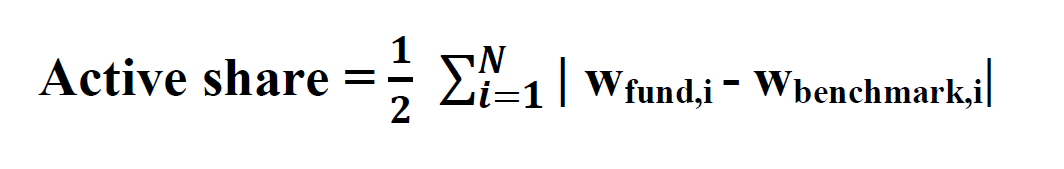 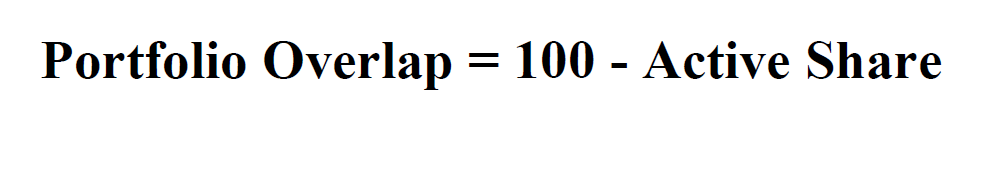 Cremers M., and Petajisto A., 2009, "How Active is Your Fund Manager? A New Measure that Predicts Performance", 
The Review of Financial Studies, Vol. 22, Issue 9, pp. 3329-3365, 2009
Hanken Svenska handelshögskolan / Hanken School of Economics www.hanken.fi
Paper-4: Portfolio similarity
Hanken Svenska handelshögskolan / Hanken School of Economics www.hanken.fi
Return on Swedish Equity portfolios (before expenses)  of AP 1-4  funds
Hanken Svenska handelshögskolan / Hanken School of Economics www.hanken.fi
Paper-4: Results
There is some similarity between Swedish Equity portfolios of AP funds. Higher similarity after Financial Crisis
Hanken Svenska handelshögskolan / Hanken School of Economics www.hanken.fi
Paper-4: Co-movements
Co-movements in AP fund purchases , and sales of shares?
Hanken Svenska handelshögskolan / Hanken School of Economics www.hanken.fi
Paper-4: Co-movements
Hanken Svenska handelshögskolan / Hanken School of Economics www.hanken.fi
Paper-4: Co-movements
Hanken Svenska handelshögskolan / Hanken School of Economics www.hanken.fi
Paper-4: Result-2
AP buffer funds mimic changes in ownership of each other. Some evidence of AP-1 being a leader.
Hanken Svenska handelshögskolan / Hanken School of Economics www.hanken.fi
Paper-4: Window dressing?
Co-movements are due to their selling stocks with low return, and buying the ones with high return at intensified rate during the last quarter - "window dressing“?
Hanken Svenska handelshögskolan / Hanken School of Economics www.hanken.fi
Paper-4: Window dressing?
Hanken Svenska handelshögskolan / Hanken School of Economics www.hanken.fi
Paper-4: Window dressing?
Hanken Svenska handelshögskolan / Hanken School of Economics www.hanken.fi
Paper-4: Result 3
Window dressing is not likely to explain co-movements
Hanken Svenska handelshögskolan / Hanken School of Economics www.hanken.fi
Paper-4: Findings
Portfolio overlap of 60-85% between Swedish equity portfolios of AP funds (with Active Share measure proposed by Petajisto, 2013; and Cremers & Petajisto , 2009).

Higher portfolio similarity is observed especially, after Financial Crisis. 

There are co-movements of AP funds within their domestic equity portfolios

Co-movements are not supported by "window dressing" hypothesis, but in line with leader follower behavior suggested by Fong et.al (2011).
Hanken Svenska handelshögskolan / Hanken School of Economics www.hanken.fi
Summary
No empirical evidence for public pension funds improving corporate governance quality in firms.


Public pension funds exit underperforming companies rather than impact their corporate governance.


There is a similarity in domestic equity portfolios and timing of share trades by AP funds
Conclusions
Swedish AP funds did not improve corporate governance of firms:

	Likely explanation: Ownership restriction applied to AP funds preclude them to be active in corporate governance. 

No evidence that competition has failed:

Likely explanation for similarities between AP fund portfolios:  Limited market for individual shares and strict investment rules that apply to public pension funds.
Conclusion
Difficult to match detailed regulation and corporate governance involvement by pension funds

Accept “voting with the feet” by pension funds.
[Speaker Notes: The main objective of pension funds is to ensure long term return on investment. Forcing them to be active in corporate governance mean taking excessive costs that could not generate adequate benefits]
Thank you
Hanken Svenska handelshögskolan / Hanken School of Economics www.hanken.fi
Return on Swedish Equity portfolios (before expenses)  of AP 1-4  funds
Hanken Svenska handelshögskolan / Hanken School of Economics www.hanken.fi
Portfolio similarity
Hypothesis – 1: AP funds have different portfolio compositions?
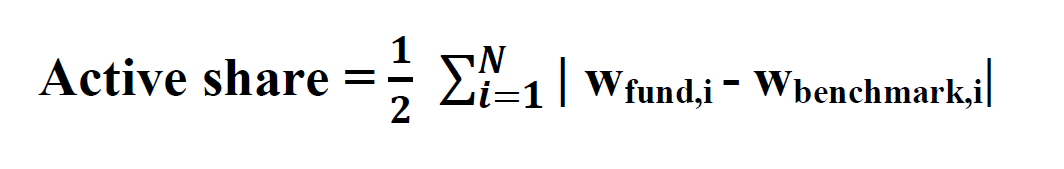 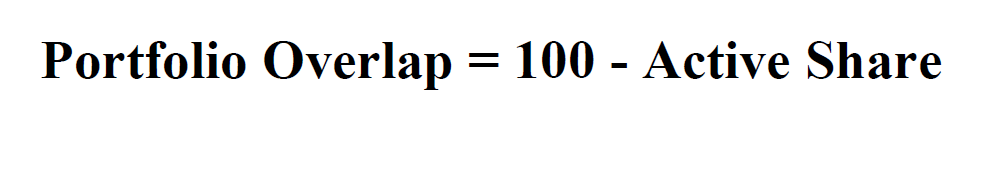 Cremers M., and Petajisto A., 2009, "How Active is Your Fund Manager? A New Measure that Predicts Performance", 
The Review of Financial Studies, Vol. 22, Issue 9, pp. 3329-3365, 2009
Hanken Svenska handelshögskolan / Hanken School of Economics www.hanken.fi
Portfolio similarity
Hanken Svenska handelshögskolan / Hanken School of Economics www.hanken.fi
Results-1
There is some similarity between Swedish Equity portfolios of AP funds. Higher similarity after Financial Crisis
Hanken Svenska handelshögskolan / Hanken School of Economics www.hanken.fi
Co-movements
Co-movements in AP fund purchases , and sales of shares?
Hanken Svenska handelshögskolan / Hanken School of Economics www.hanken.fi
Co-movements
Hanken Svenska handelshögskolan / Hanken School of Economics www.hanken.fi
Co-movements
Hanken Svenska handelshögskolan / Hanken School of Economics www.hanken.fi
Result-2
AP buffer funds mimic changes in ownership of each other. Some evidence of AP-1 being a leader.
Hanken Svenska handelshögskolan / Hanken School of Economics www.hanken.fi
Window dressing?
Co-movements are due to their selling stocks with low return, and buying the ones with high return at intensified rate during the last quarter - "window dressing“?
Hanken Svenska handelshögskolan / Hanken School of Economics www.hanken.fi
Window dressing?
Hanken Svenska handelshögskolan / Hanken School of Economics www.hanken.fi
Window dressing?
Hanken Svenska handelshögskolan / Hanken School of Economics www.hanken.fi
Result-3:
Window dressing is not likely to explain co-movements
Hanken Svenska handelshögskolan / Hanken School of Economics www.hanken.fi